OUVIDORIA
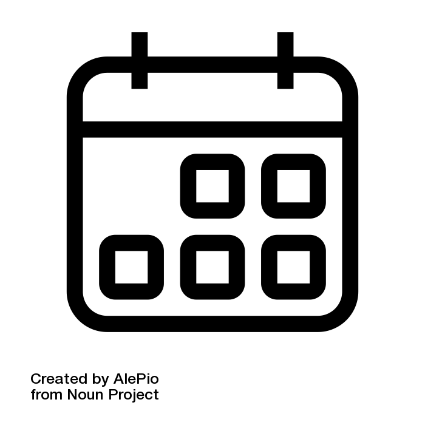 OUTUBRO 
2023
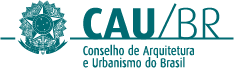 PROTOCOLOS
OUT 23
recebidos
69
concluídos
69
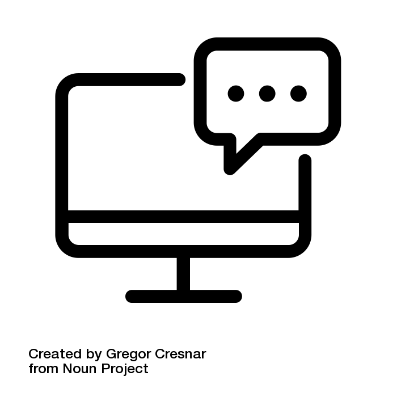 OUT
23
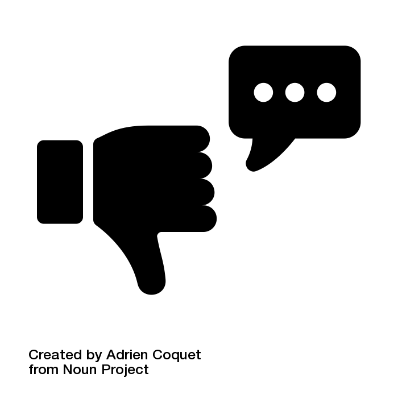 77%
Do total de 
demandas
RECLAMAÇÃO
reclamações a 
nível nacional
53
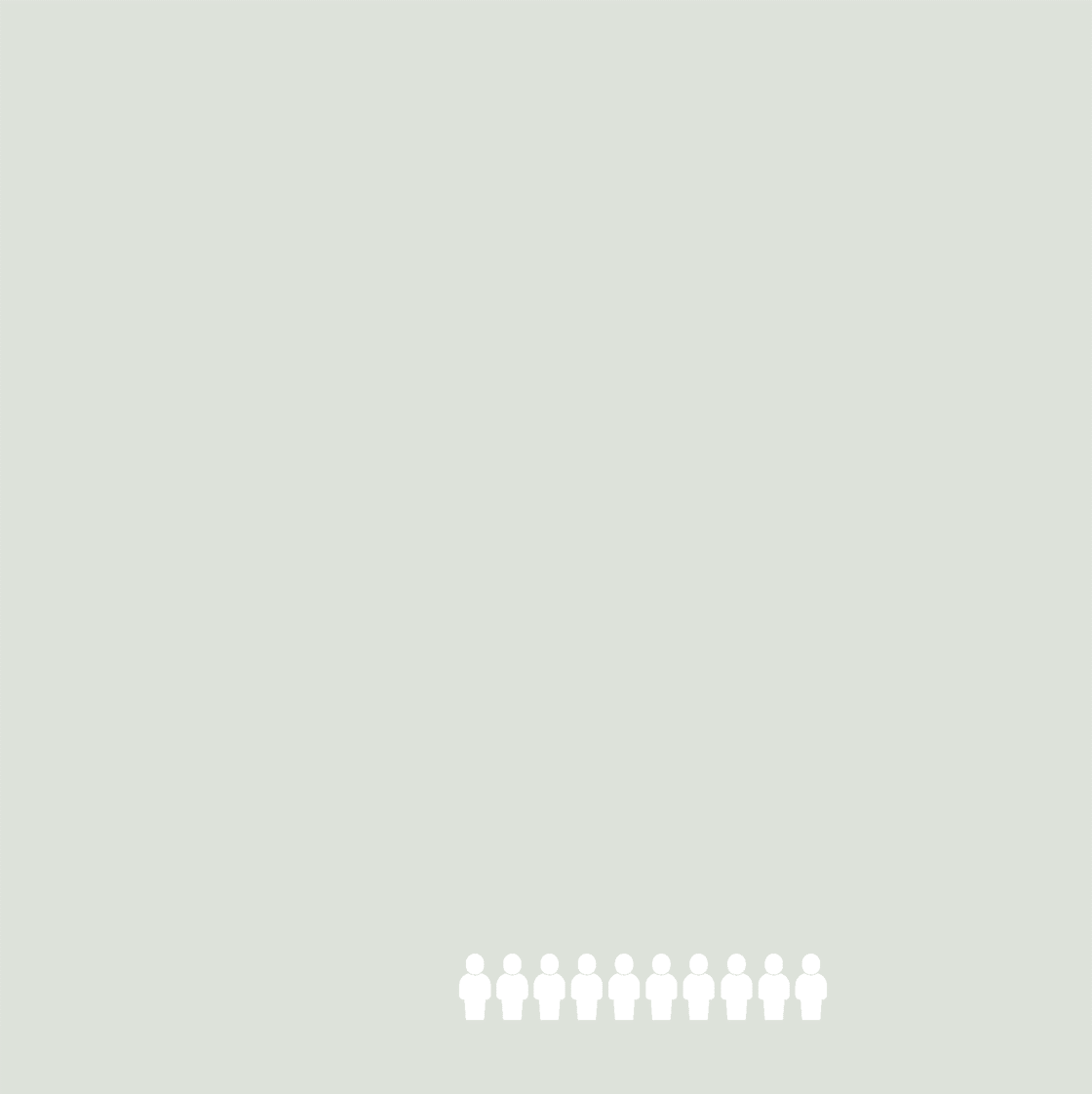 RECLAMAÇÃO
OUT 23
64%
foram assuntos correlatos as eleições
+ frequente
Suporte;
RRT;
Atendimento;
reclamação sobre o sistema indisponível nas eleições foi mais frequente
0,5% 
anônimos
OUT
23
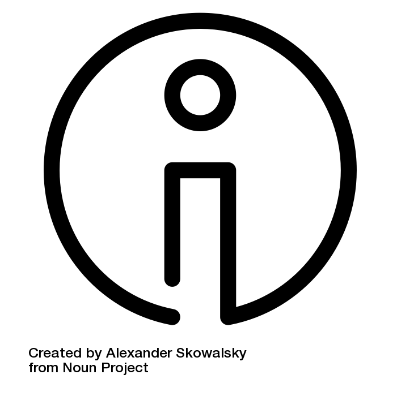 1%
do total de 
demandas
INFORMAÇÃO
pedidos de informação
1
INFORMAÇÃO
OUT 23
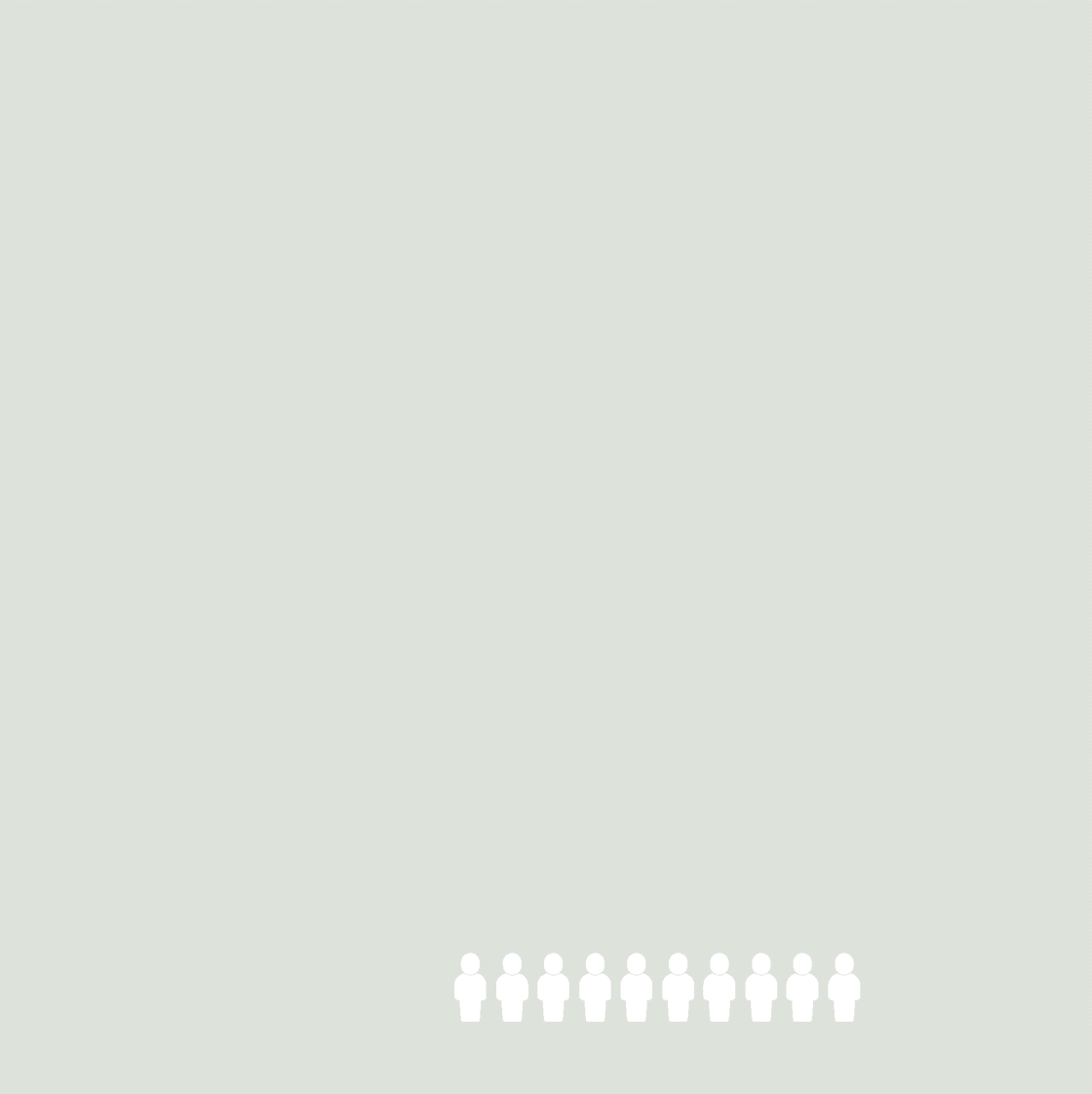 100%
foram informações relacionadas a assuntos gerais;
Questões relacionadas à dúvidas específicas sobre assuntos gerais são frequentes
0% 
anônimos
OUT
23
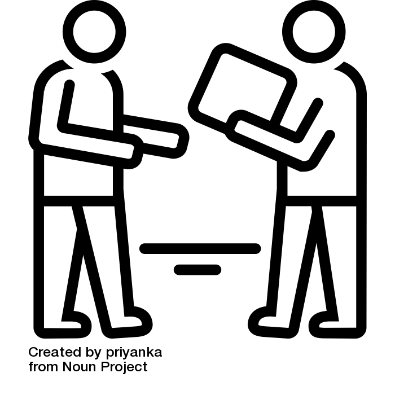 9%
do total de 
demandas
SOLICITAÇÕES
solicitações a 
nível nacional
6
SOLICITAÇÃO
OUT 23
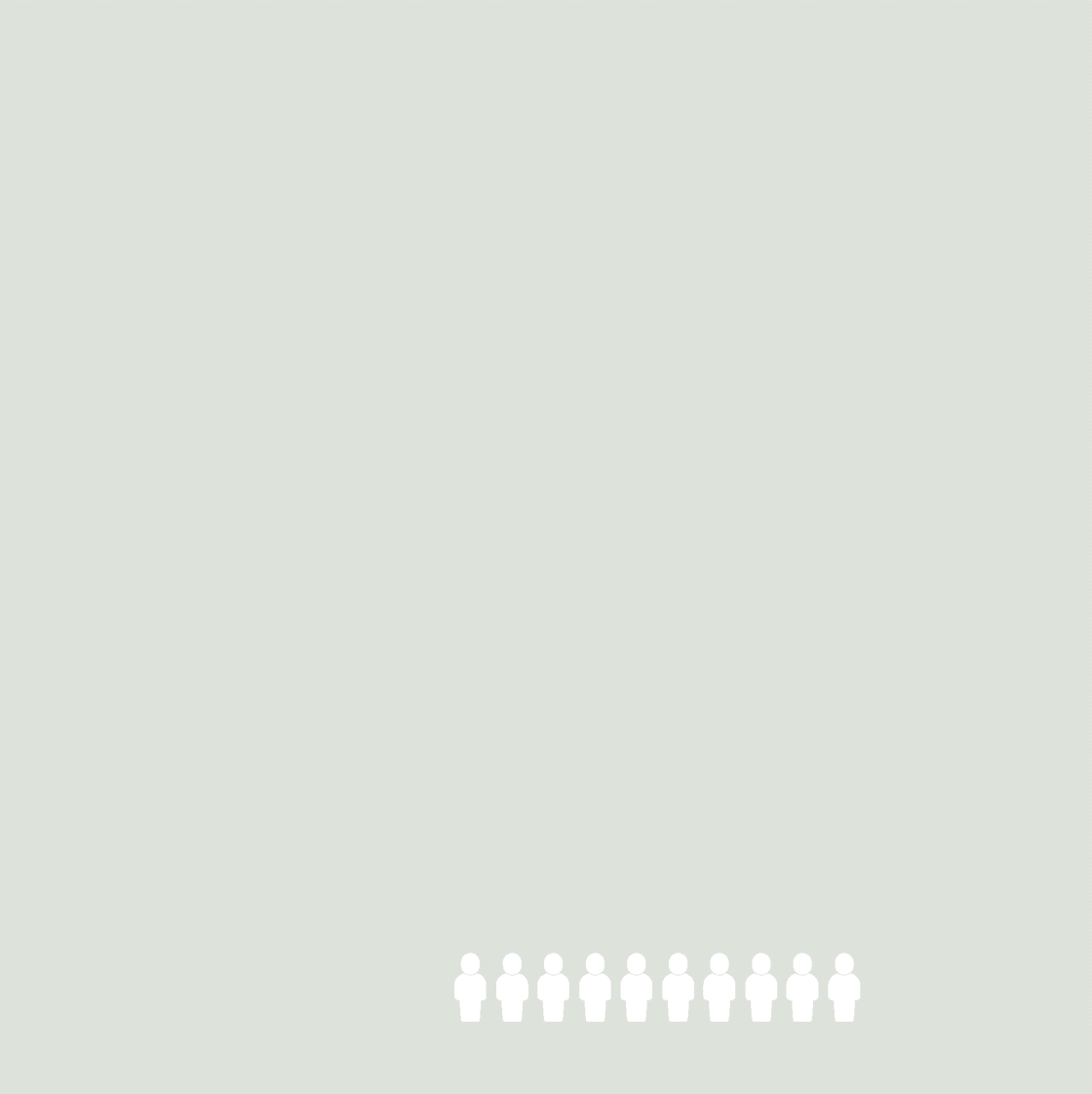 33%
foram solicitações de assuntos gerais do CAU
+ frequentes
Eleição;
RRT;
solicitações são mais frequentes quando o demandante não encontra a informação desejada nos portais do CAU
0%
anônimos
OUT
23
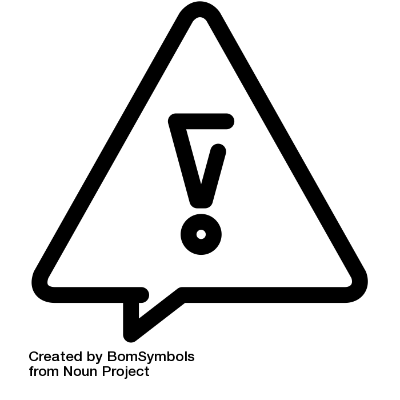 13%
do total de 
demandas
DENÚNCIA
protocolos cadastrados
9
DENÚNCIA
OUT 23
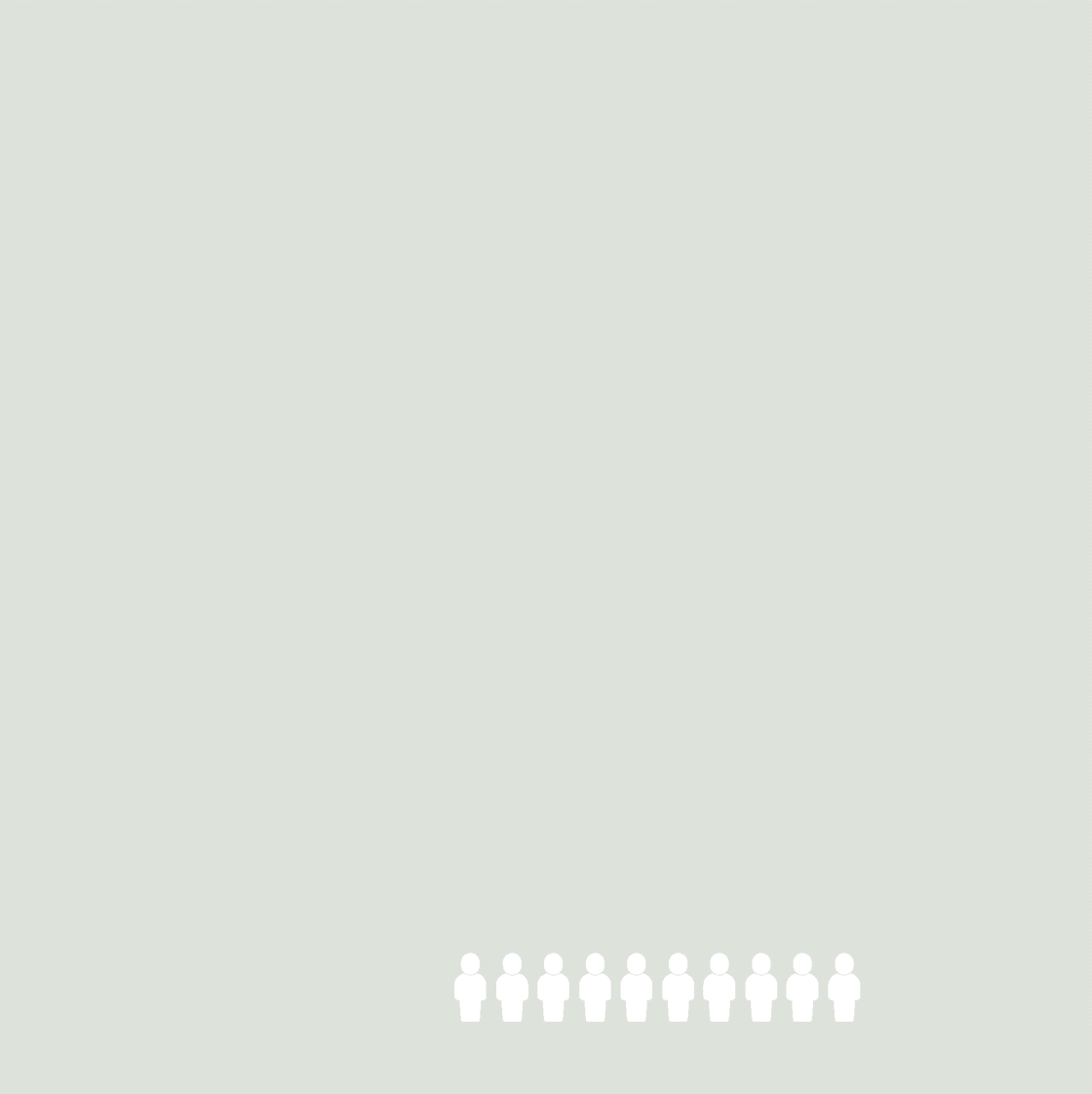 33%
foram denúncias contra o CAU
+ frequente
Contra leigo;
Contra arquiteto;
Eleições
na maioria das vezes os demandantes que denunciam optam por não se identificar
44%
anônimos
OUT
23
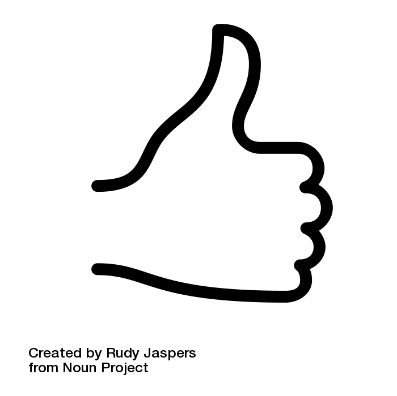 0%
do total de 
demandas
ELOGIOS
elogio enviado através do Canal
0
OUT
23
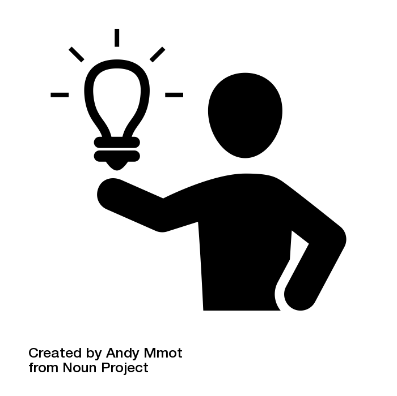 0%
do total de 
demandas
SUGESTÃO
sugestões enviadas 
a Ouvidoria
0
OUT 
23
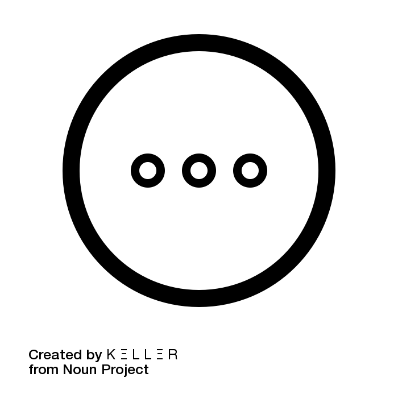 0%
do total de 
demandas
DIVERSOS
demandas categorizadas como assuntos diversos
0
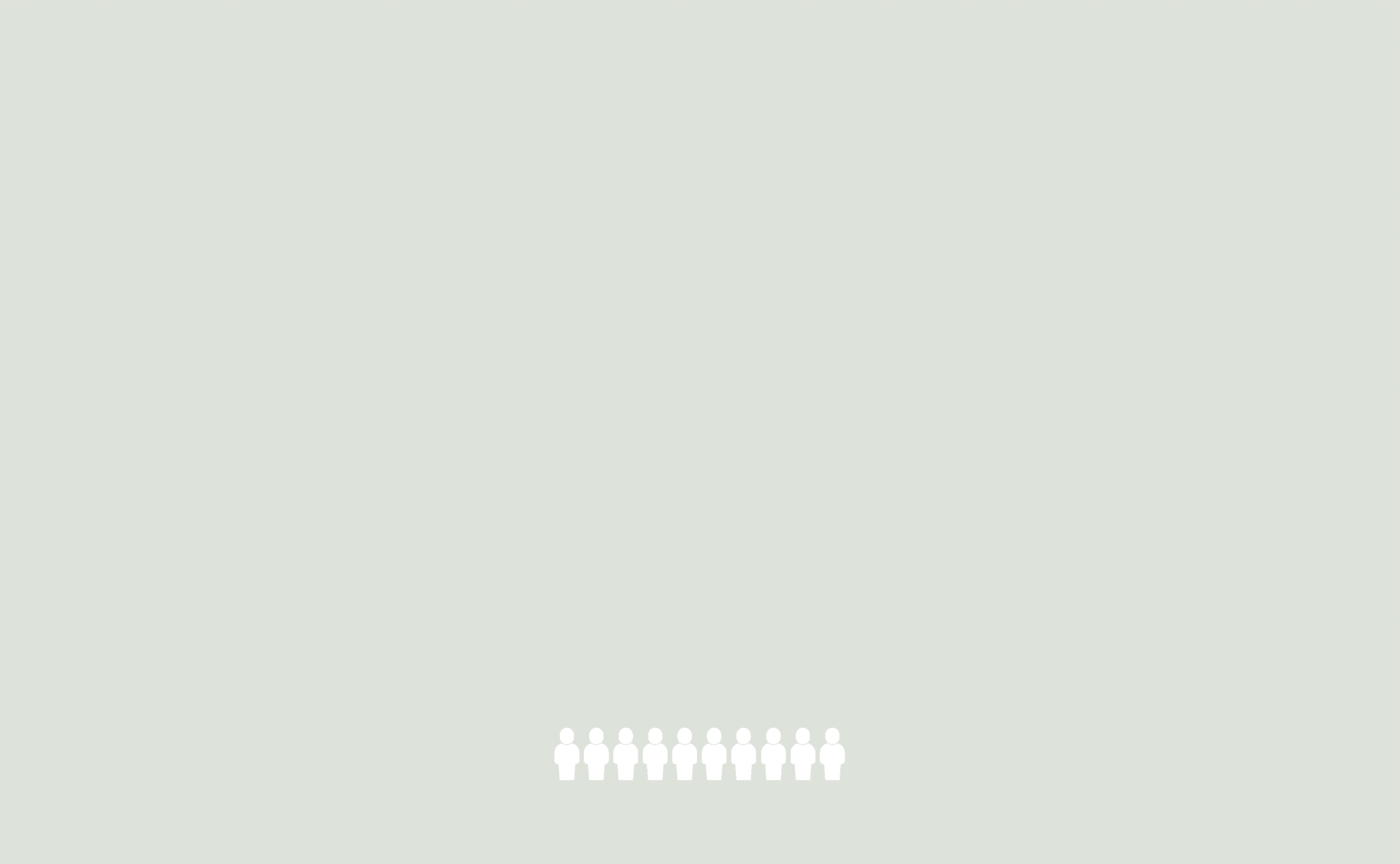 PERCENTUAL TOTAL
OUT 23
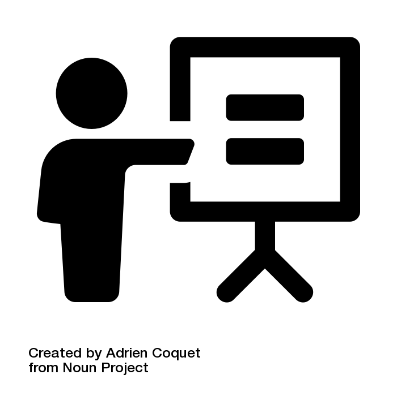 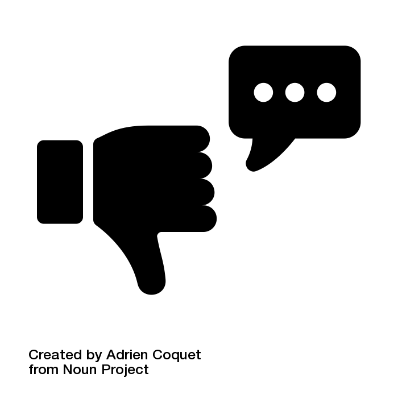 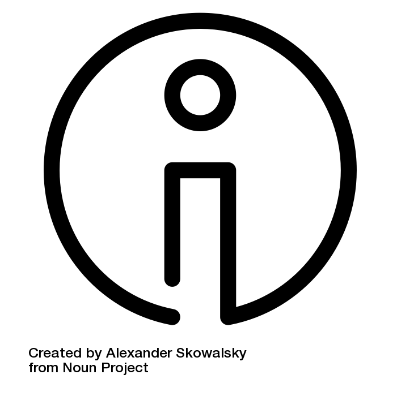 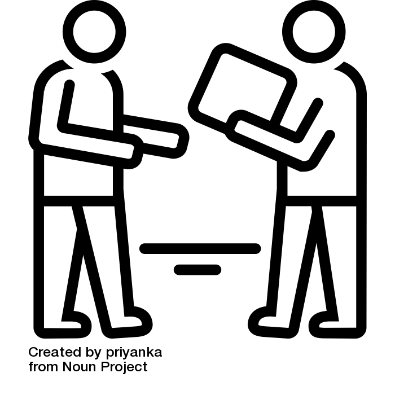 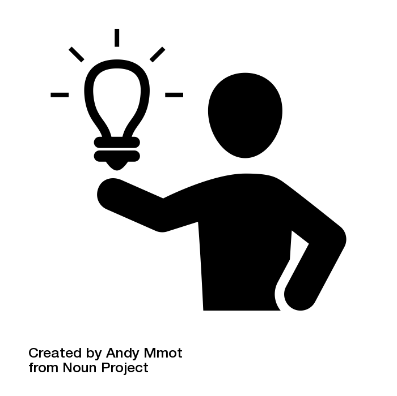 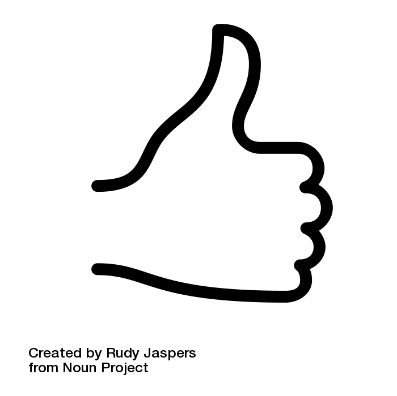 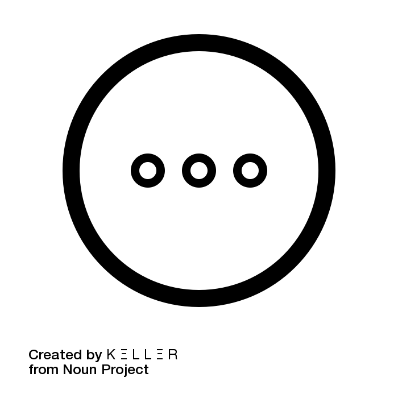 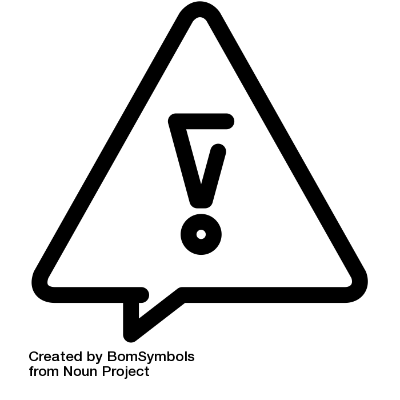 10% 
anônimos
NÚMEROS POR REGIÃO E ESTADO
OUT 23
SUDESTE
NORDESTE
20
16
CENTRO
OESTE
SUL
NORTE
8
15
10